MobilePay til kaffe mv.






00000
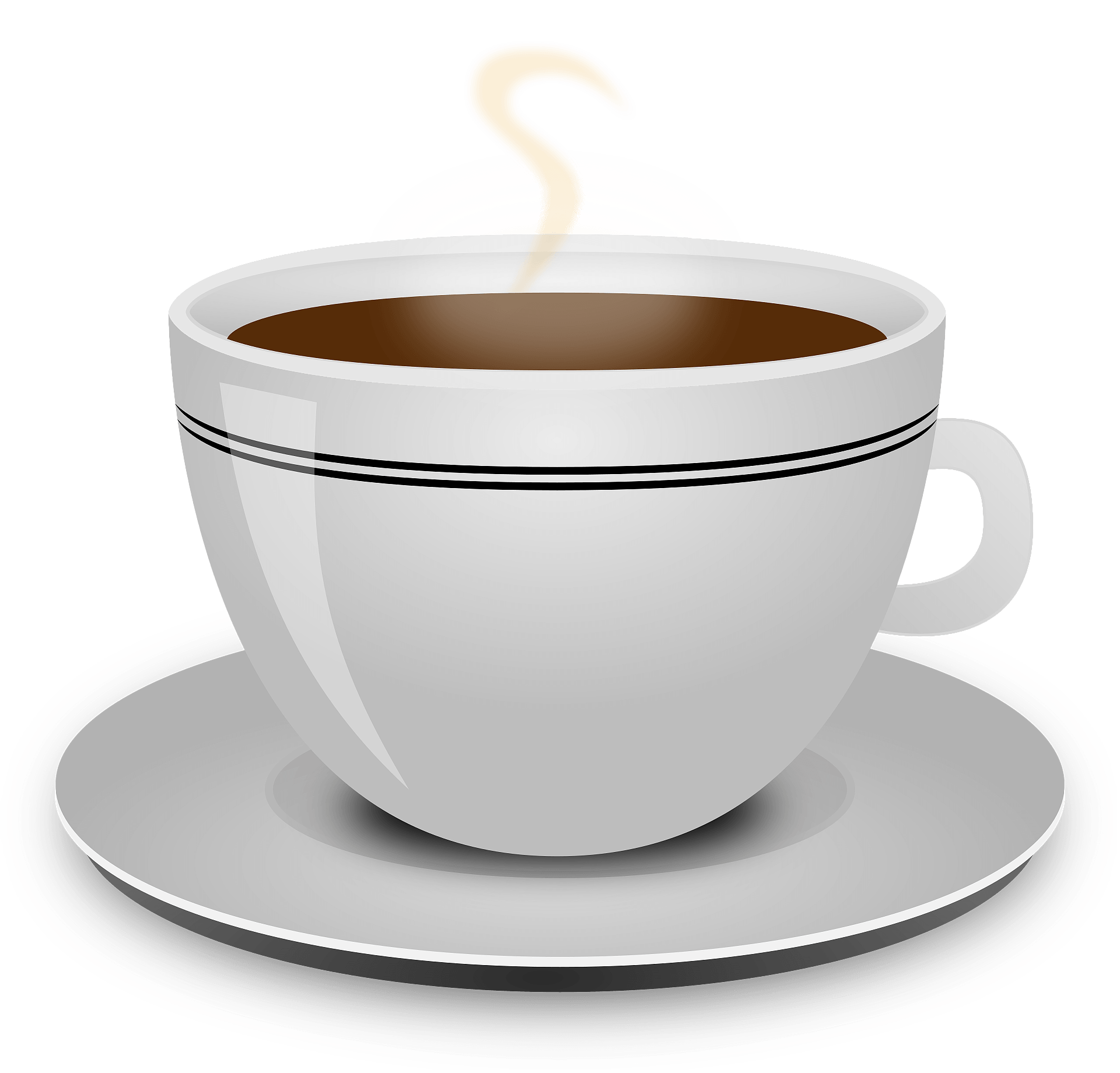 MobilePay KUN til gaver






00000
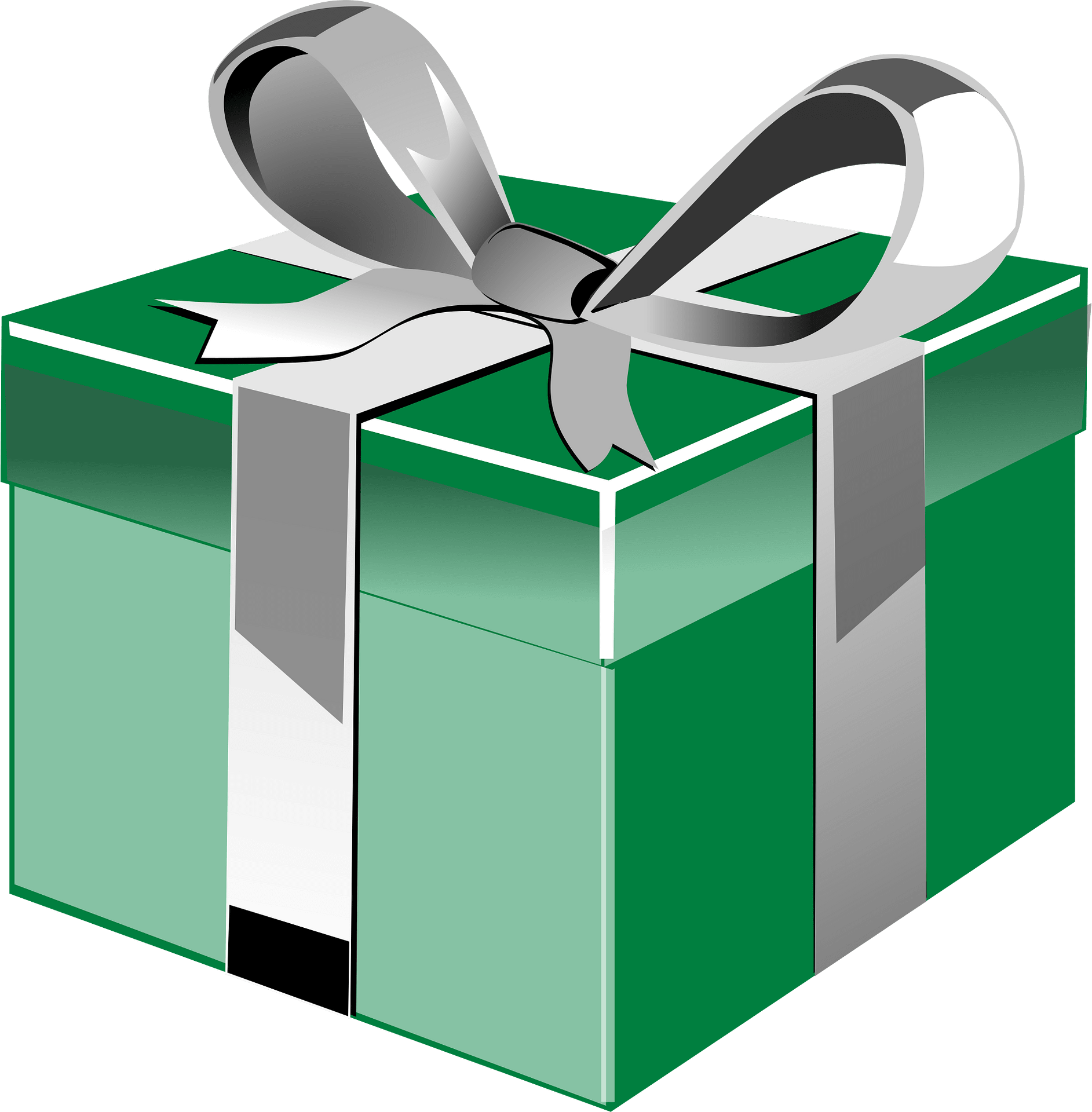